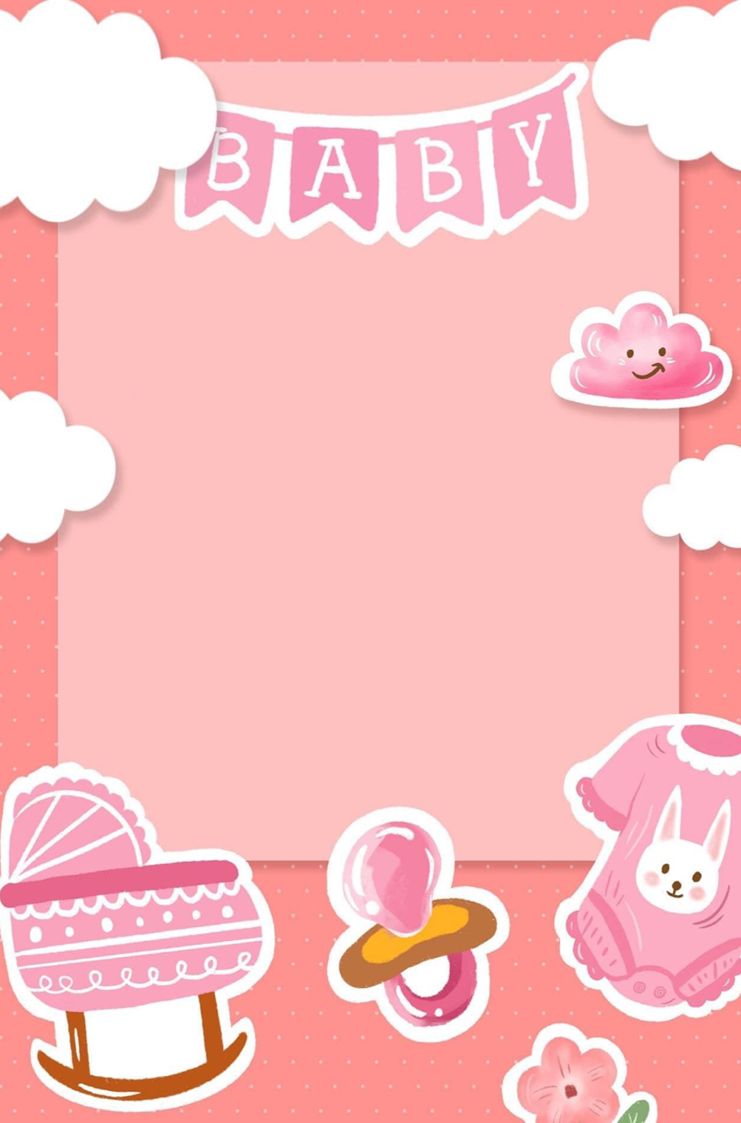 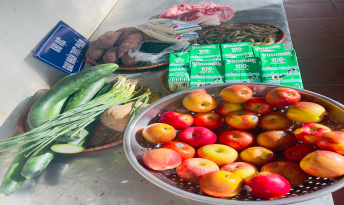 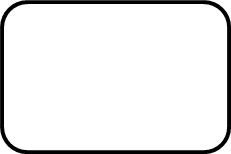 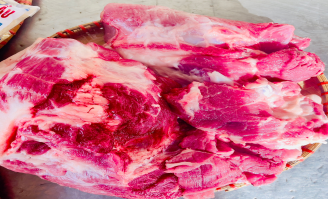 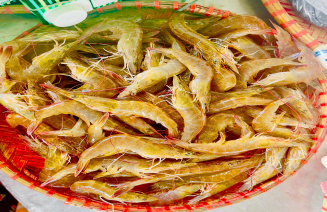 Thực đơn ngày 13- 6 -2024
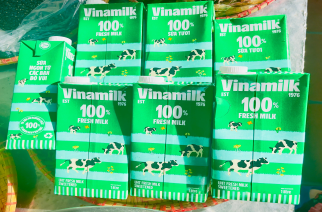 Bữa đệm sáng
- Sữa tươi Vinamilk
Bữa trưa
      -  Tôm, thịt sốt cà chua
      - Canh bí đỏ, bí xanh nấu xương
      - Quả táo
MN Ánh Dương Xanh
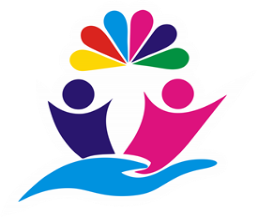 Bữa phụ chiều
- Chè đỗ đen, khoai lang
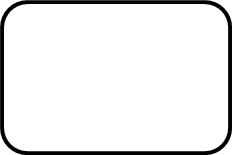 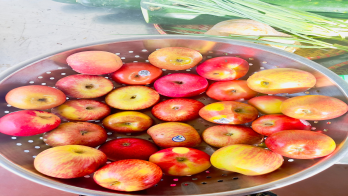 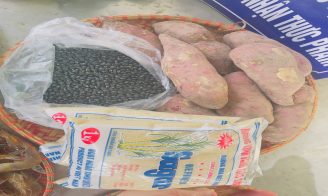 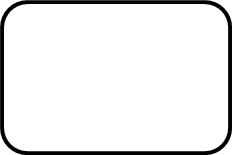 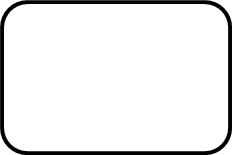 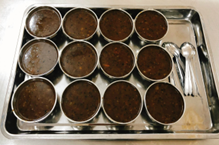 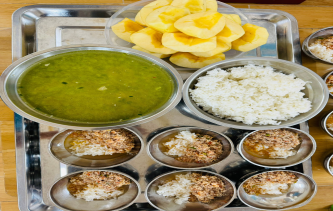